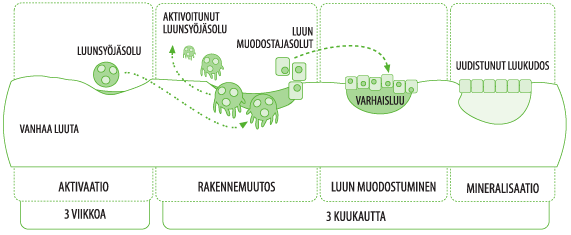    Luu elävää kudosta - sisältää soluja, verisuonia ja hermoja  uusiutuu jatkuvasti: 
	hajottajasolut; osteoklastit > suolahapon avulla "syövät" luuhun kuopan
	luun muodostajasolut; osteoblastit rakentavat uutta luuta 
vuodessa luukudosta hajoaa noin 5-10 % > luusto uusiutuu kokonaan joka 10. vuosi

Luun määrää säätelevät perintötekijät, sukupuoli, ravinto, liikunta ja hormonit:
Perintötekijät > ohje huippumassan muodostumisesta
Edellytys: kalsiumi + D-vitamiini  ja luuliikunta
Hormonit: määräävät rakentumista kasvuiässä ja säätelevät aineenvaihduntaa myöhemmin
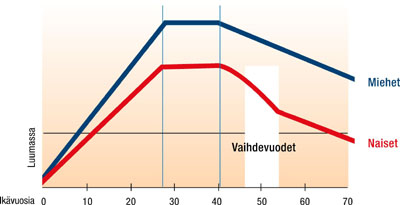 Luuston elinkaari
Lapsilla ja nuorilla uuden luun muodostuminen nopeampaa kuin vanhan hajoaminen
	- luukudos kasvaa, paksuuntuu, tiivistyy  20v  
	- mineraalitiheys  tiivistyy, kovettuu, huippumassa  30v
Aikuisilla hajoaminen ja muodostuminen normaalisti tasapainossa
	- luukudoksen määrä pysyy samana >< altistavat riskitekijät
Ikääntyessä hajoaminen vähitellen muodostumista nopeammaksi
	- 1%:n vuosivauhdilla 40 v  
	- N vaihdevuodet kiihdyttävät hajoamista 3-5-vuodeksi (estrogeenin puute) 
	- M väheneminen tasaisempaa ja hitaampaa
OSTEOPOROOSI - Luuston aineenvaihduntasairaus, jossa luun heikentyminen altistaa murtumille
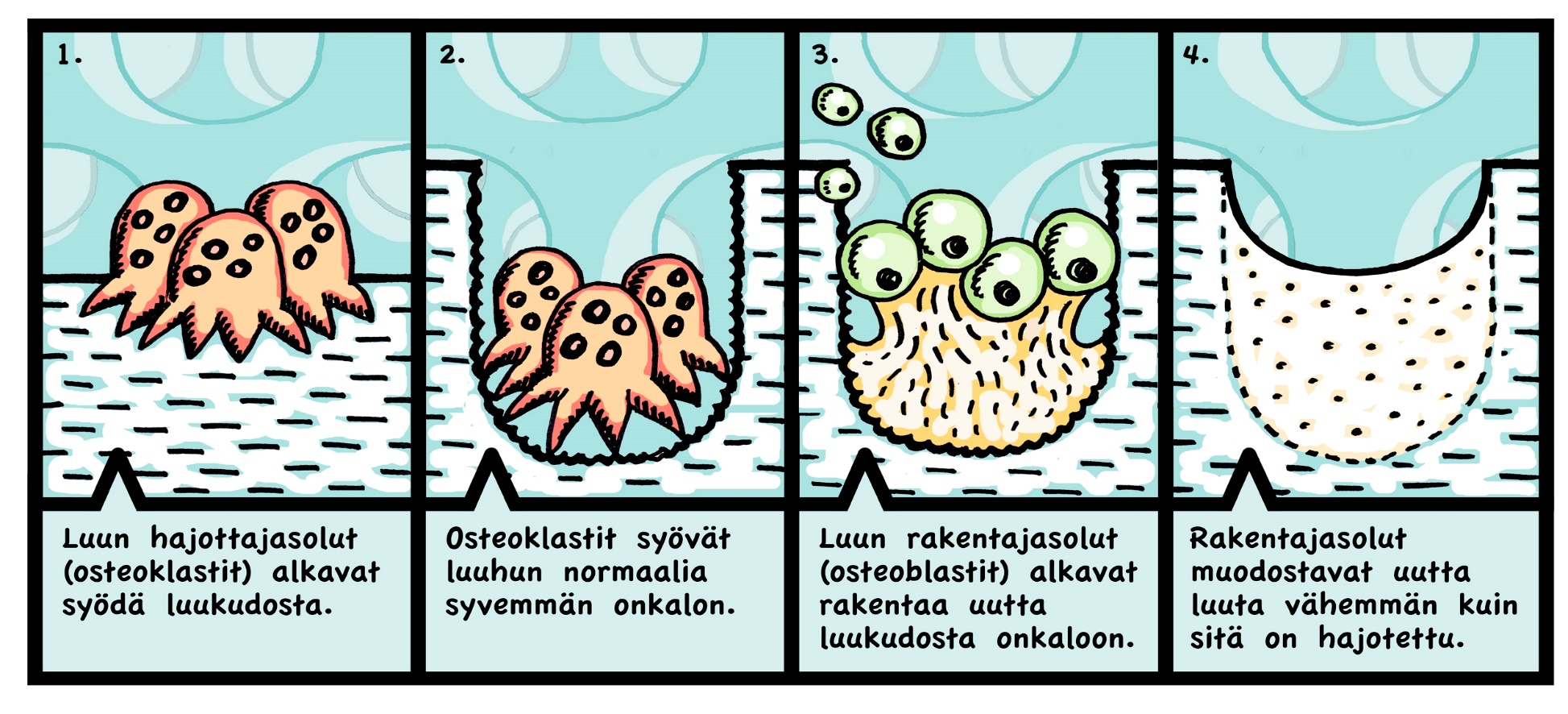 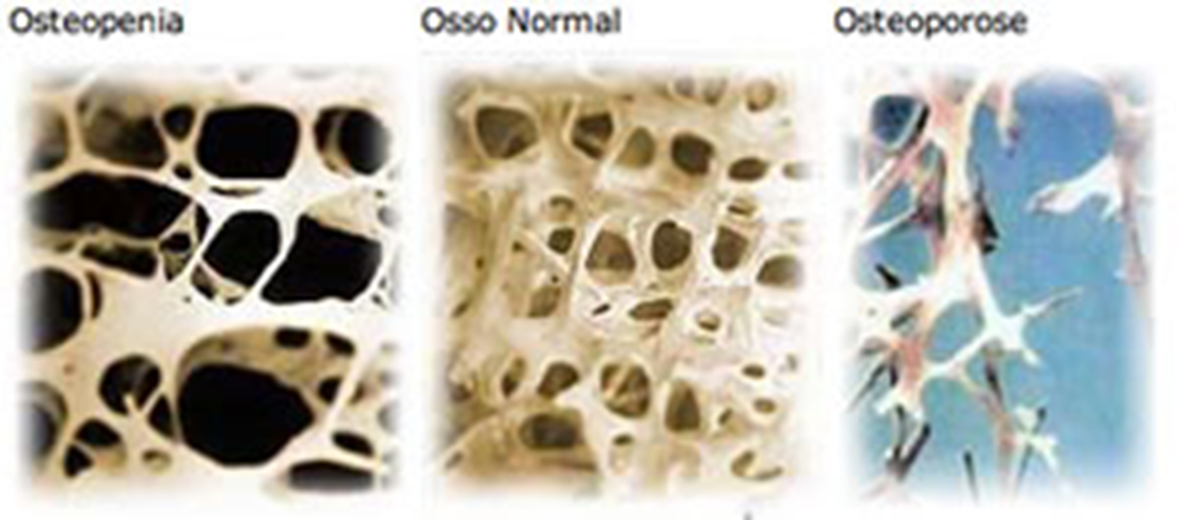 Alenema - 25%:n normaalista = Osteoporoosi
vähäisempi alenema = 
Osteopenia
Osteoporoosin oireet ja toteaminen
OIREET
Kehittyy hitaasti ja on usein oireeton, harvoin kipuja
Pituuden lyheneminen, kumara ryhti
Murtumat

Röntgenillä ja ultraäänellä voidaan 
havaita muutoksia

LUUNTIHEYSMITTAUS
DEXA-laite; Lanneranka ja reisuluun yläosa
Turvallinen ja kivuton mittaus, n. 20 min

PIXI- laite; kannettava pienois- DEXA
Ranteen tai kantapään luusta
Tutkimus n. 10 min
         tulos varmennettava DEXA-mittauksella
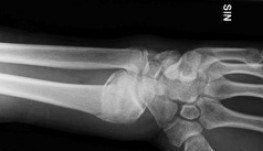 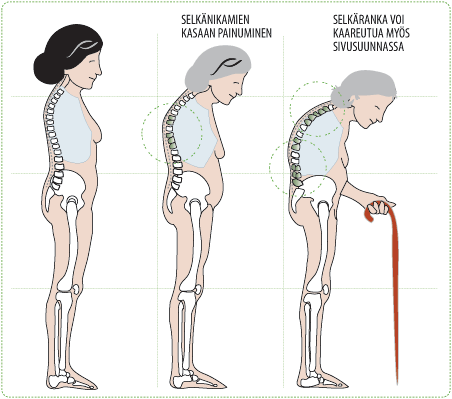 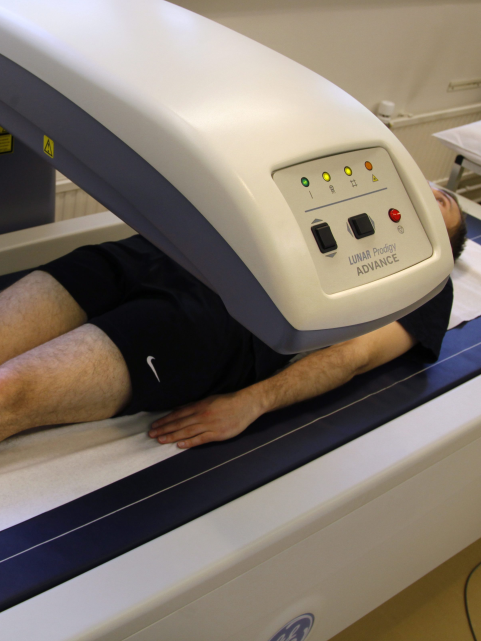 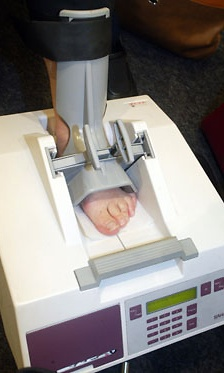 Osteoporoosin riskitekijät – ja ehkäisy
Kalsiumin ja D-vitamiinin puute - ruokavalio, maitotuotteiden välttäminen, ikääntyminen hidastaa imeytymistä
Perimä 60-80%  - vanhempien tai sisarusten osteoporoottiset murtumat
Ikä   > 65v, väestö ikääntyy…
Naissukupuoli  - luumassa, estrogeeni, vaihdevuodet, kuukautishäiriöt
Sukuhormonituotannon häiriöt - lyhyt sukukypsä ikä ; myöhään alkavat ja varhain päättyvät kuukautiset 
Alipaino ja hento ruumiinrakenne
	- Nuoruusiässä sairastettu anorexia ja muut syömishäiriöt
	- Runsas ja nopea laihtuminen, kilpaurheilu
Vähäinen liikunta, pitkittynyt liikuntakyvyttömyys
Runsas alkoholin käyttö   - osteoblastien aktiivisuus vähenee
Tupakointi  - luuntiheys vähenee, osteoblastien toiminta hidastuu, tukikudosten ja lihasten toiminta heikkenee > luuston kuormitus kasvaa, ennenaikaiset vaihdevuodet
Sairaus tai lääkehoito - suoliston imeytymishäiriöt, keliakia, reuma, kilpirauhashäiriö, epilepsia, kortisoni, yhdistelmäehkäisyvalmisteet…

”Ehkäisy on osteoporoosin parasta hoitoa”
Riskitekijöiden välttäminen
Kaatumisen välttäminen 
Lääkehoito
Riskitekijäanalyysit
Murtuman saaneiden ja suuren riskin potilaiden seulonta
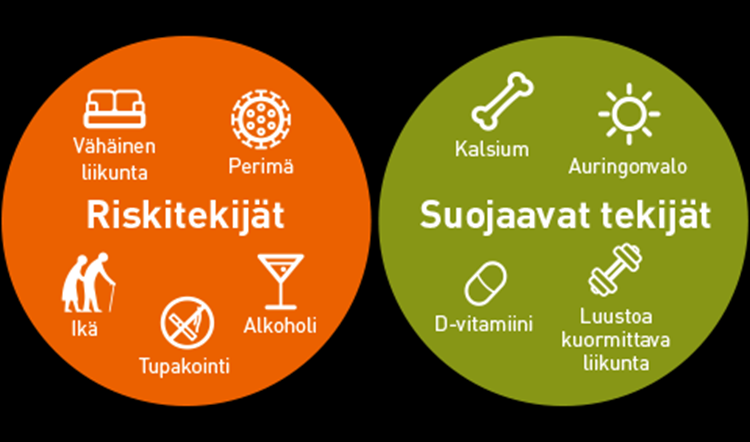